Utviklingshemmede menneskers levekår - og rettsikkerhetBodø 28. – 29. okt. 2013
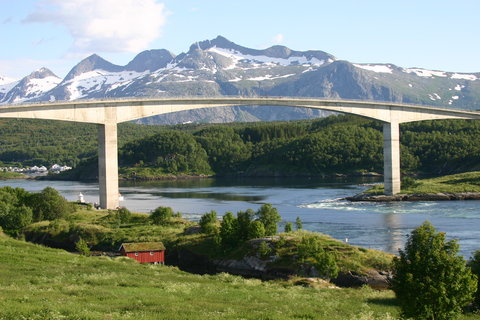 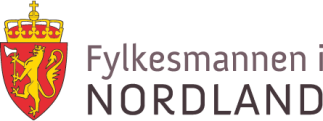 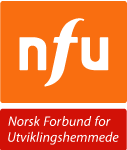 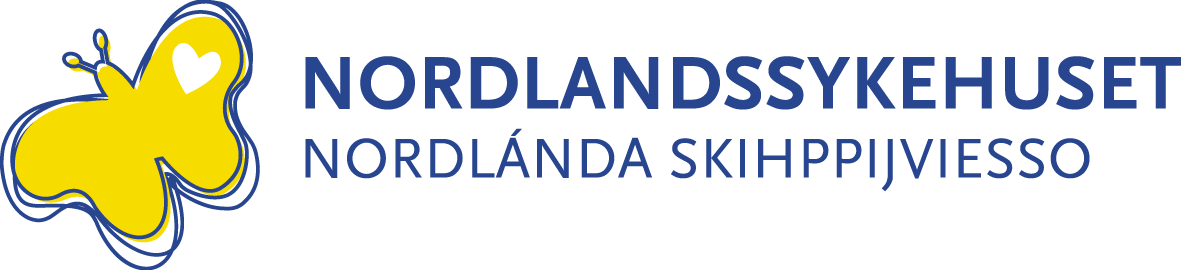 Program1100  - 1115: Velkommen              Ved klinikksjef Trude Grønlund/ klinikksjef, Psykisk helse og rus, 	 Nordlandssykehuset HF 1115 - 1200: Ny stortingsmelding – om levekår for mennesker med 	utviklingshemming.	Presentasjon av ny stortingsmelding. Hva er viktig 20 år etter reformen? 	Ved/ Representant fra Barne-, likestillings- og inkluderingsdepartementet.	1200 – 1300: LUNSJ 					1300 – 1345: Forts. ny stortingsmelding – om levekår for mennesker med 	utviklingshemming.	20 år etter reformen – er stortingsmeldingen viktig?  ”Hva hadde vi – hva 	har vi – hva har vi igjen?”  Ved Jens  Petter Gitlesen/ forbundsleder  NFU. 	1345 – 1400:  Pause 1400 - 1445:  SUMO – prosjektet  (Sikring av Utviklingshemmede Mot 	Overgrep). Presentasjon av rapport ved prosjektleder Peter  Zachariassen/ 	psykologspesialist, avd. for nevrohabilitering, Oslo Universitetssykehus 	Ullevål.1445 – 1500: Pause1500 – 1545: Hva så – etter SUMO prosjektet? Orientering om oppfølging av 	rapporten. Ved John – Ingvard Kristiansen/ seniorrådgiver, Barne-, 	ungdoms- og familiedirektoratet.1545 – 1630: Pause1630 – 1715: Forskrift for avhør av særlige sårbare grupper	Ved Tone Davik/ Pob – spesialist innen dommeravhør, T.E. avd. KRIPOS1715 – 1745: Avhør av særlige sårbare personer i straffesaker	Redegjørelse for  NFU sitt syn i slike saker.  Hvordan er rettsikkerheten 	ivaretatt for mennesker med utviklings hemming ? Ved Jens  Petter 	Gitlesen/ forbundsleder  NFU .Takk for i dag 
0830 - 0930: Ny vergemålslov 	 Ved  Representant fra sosial og vergemålsavd, Fylkesmannen i 	 	 Nordland0930 – 0945: Pause0945 – 1045: Nytt rundskriv til Helse og omsorgstjenesteloven kap. 9, - ved bruk 	  av tvang og makt overfor enkelte personer med psykisk 	  	  utviklingshemming.	  Ved Ann – Kristin Wassvik/ seniorrådgiver og Kjersti Hillestad Hoff/ 	  seniorrådgiver, Helse Direktoratet.			1045 - 1100:  Pause1100 – 1200: Forebygging av og bekjempelse av vold i nære relasjoner. 		  Orientering om stortingsmelding – med fokus på mennesker med 	  utviklingshemming. Ved Line Nersnæs/ fagdirektør i politiavd., 	  Justisdepartementet. 1200 – 1215:  Pause1215 - 1245:   Orientering om nytt barnehus i Bodø 	   Ved: Under avklaring.1245 - 1300:   Oppsummering og avslutning	   Ved Tone Johnsen/ enhetsleder habiliteringsteamet for voksne, 	   Nordlandssykehuset Bodø1300 - 	   Lunsj 		   Vel hjem 
INFORMASJON:Målgruppen for kurset :Målgruppen for konferansen er  primært kommunalt ansatte i Nordland som jobber,  - og har ansvar for tjenester til mennesker med utviklingshemming, Nfu, fylkesmannen, habiliteringstjenesten, påtalemyndigheter, kriminalomsorgen og politiet.	Kurslokalet:Rica Diplomat Hotell Bodø, Sjøgt. 23, www.rica.no       Påmeldingsfrist:Senest:  13. sept.  2013.Påmelding til:www.voksenhabilitering@nlsh.noSpørsmål kan rettes til:Habiliteringsteamet for voksne: Tlf: 75534920Priser:Overnatting på Rica hotell: Enkeltrom inkl. frokost	  kr. 1 195,-Dagpakke pr. pers.  pr. dag			  kr.    540,-Dagens tre-retters middag pr. pers ekskl. drikke 	  kr.    435,-(Dagpakker inkl. lunsj, kaffepauser(en med frukt) og møterom)Ved individuell betaling av dagpakker, kommer et tillegg på kr. 50,- pr. dagpakke. VÆR  OPPMERKSOM PÅ FØLGENDE:Den enkelte må gjøre direkte opp med hotellet for sin regning av dagpakke/ rom. Konferansearrangør sender ikke ut faktura på beløpene. Bestillingene blir videreformidlet til Rica hotell. 	Hotellgjester:For de som bor på hotellet, skal det gjøres opp enkeltvis i resepsjonen før avreise.Dagpakker:For personer som har dagpakker, skal det også gjøres opp direkte med hotellet før avreise.		VELKOMMEN TIL KONFERANSE!
PÅMELDINGSSKJEMAUtviklingshemmede menneskers levekår-
og rettsikkerhet
Bodø 28.-29. oktober 2013

Navn:……….……………………………………………………………………………..

Arbeidssted:…………………………………………………………………………….

Adresse:.………………………………………………………………………………….

Postnr:………….…………………   Sted:…………………………………………….

Telefon:……………………….. Mail:………………………………………………….

Kryss av:
Dagpakke 28.10               Dagpakke  29.10 


Overnatting:  Rica hotell fra 28-29.10
Ønsker du allergirom

Matallergi:………………………………………………………………………………

Praktisk informasjon:
PÅMELDINGSFRIST 13.09.13

Det er reservert rom på Rica hotell , Sjøgt. 23.
Dersom du ønsker rom , kryss av så melder vi fra til hotellet